Использование ветра человеком
Технология 
Прогимназия «Радуга» №624
Учитель Островская О.А.
Флю́гер  — изделие, метеорологический прибор для измерения направления (иногда и скорости) ветра или декоративный аксессуар, ранее флажок на копье (пике).
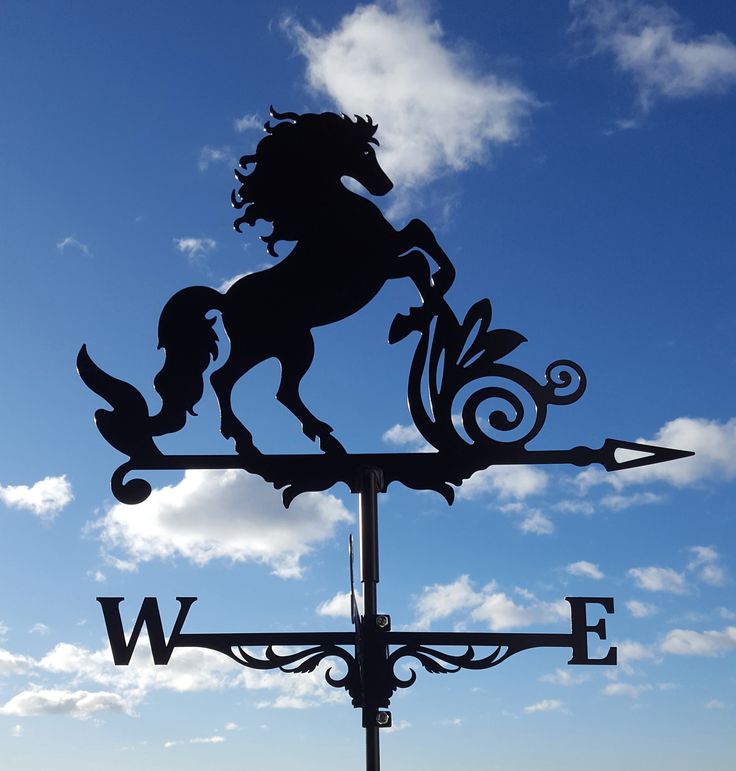 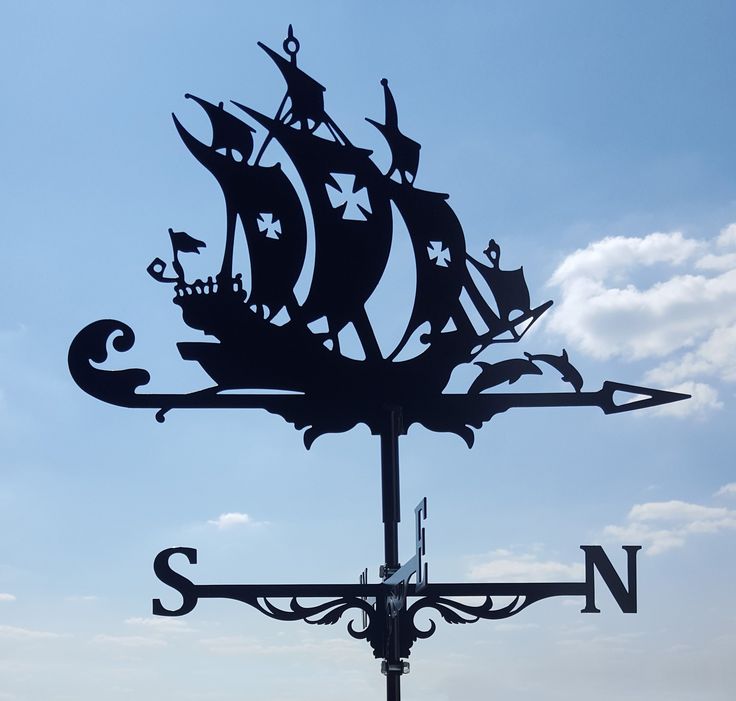 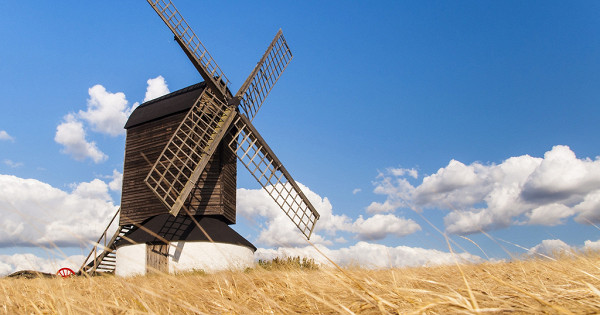 Ветряная мельница — аэродинамический механизм, который выполняет механическую работу за счёт энергии ветра, улавливаемой крыльями мельницы. Наиболее известным применением ветряных мельниц является их использование для помола муки.
На протяжении долгого времени ветряные мельницы, наряду с водяными мельницами, были единственными машинами, которые использовало человечество.
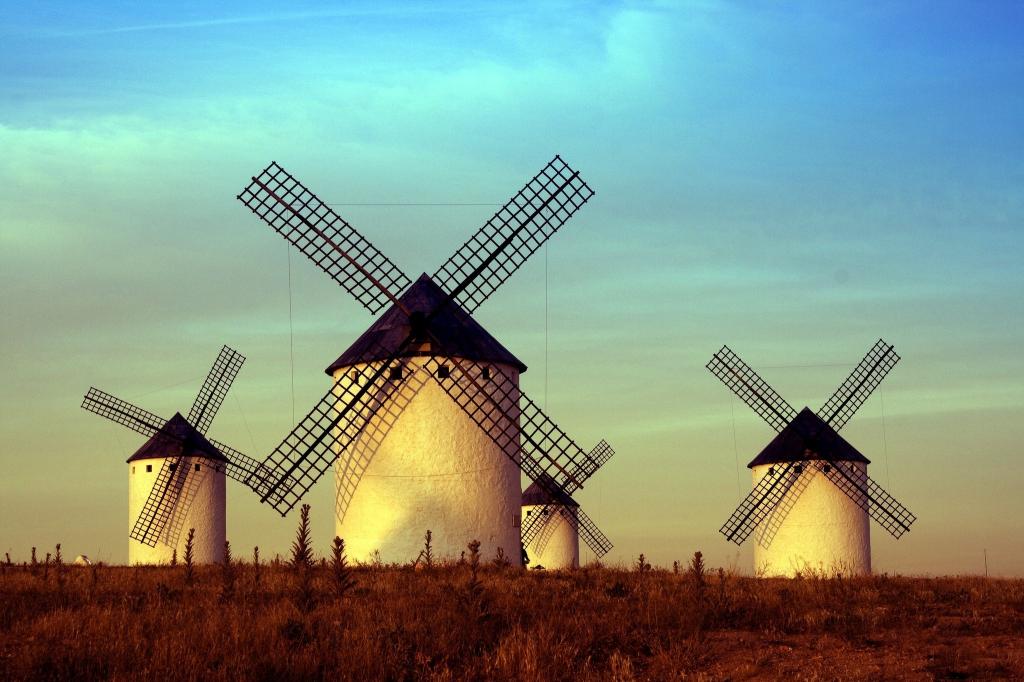 Ветроэнергетика — отрасль энергетики, специализирующаяся на преобразовании кинетической энергии воздушных масс в атмосфере в электрическую, механическую, тепловую или в любую другую форму энергии, удобную для использования в народном хозяйстве.
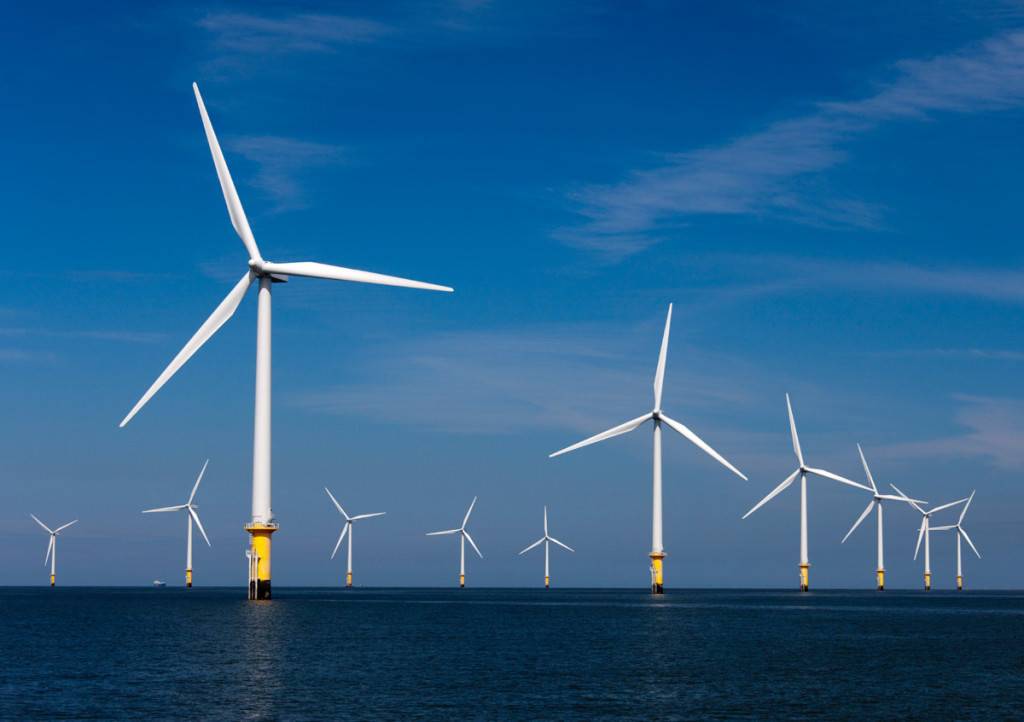 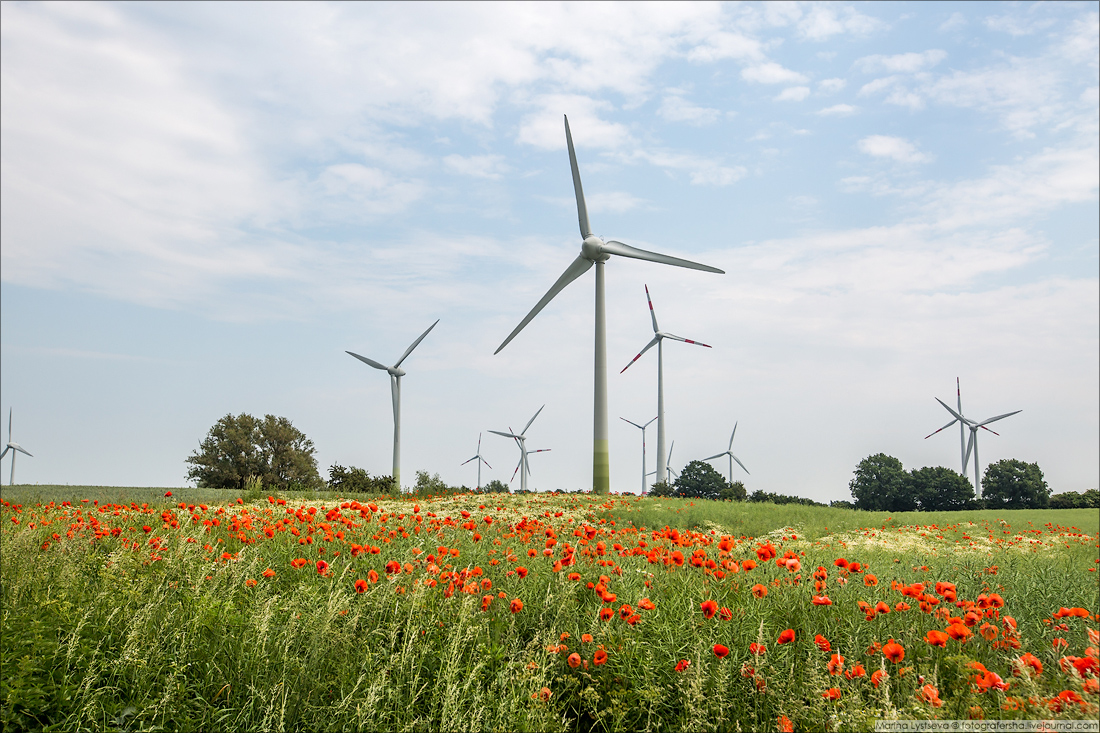